14. 3. 2022.
Posjeta Galeriji Moslavina 
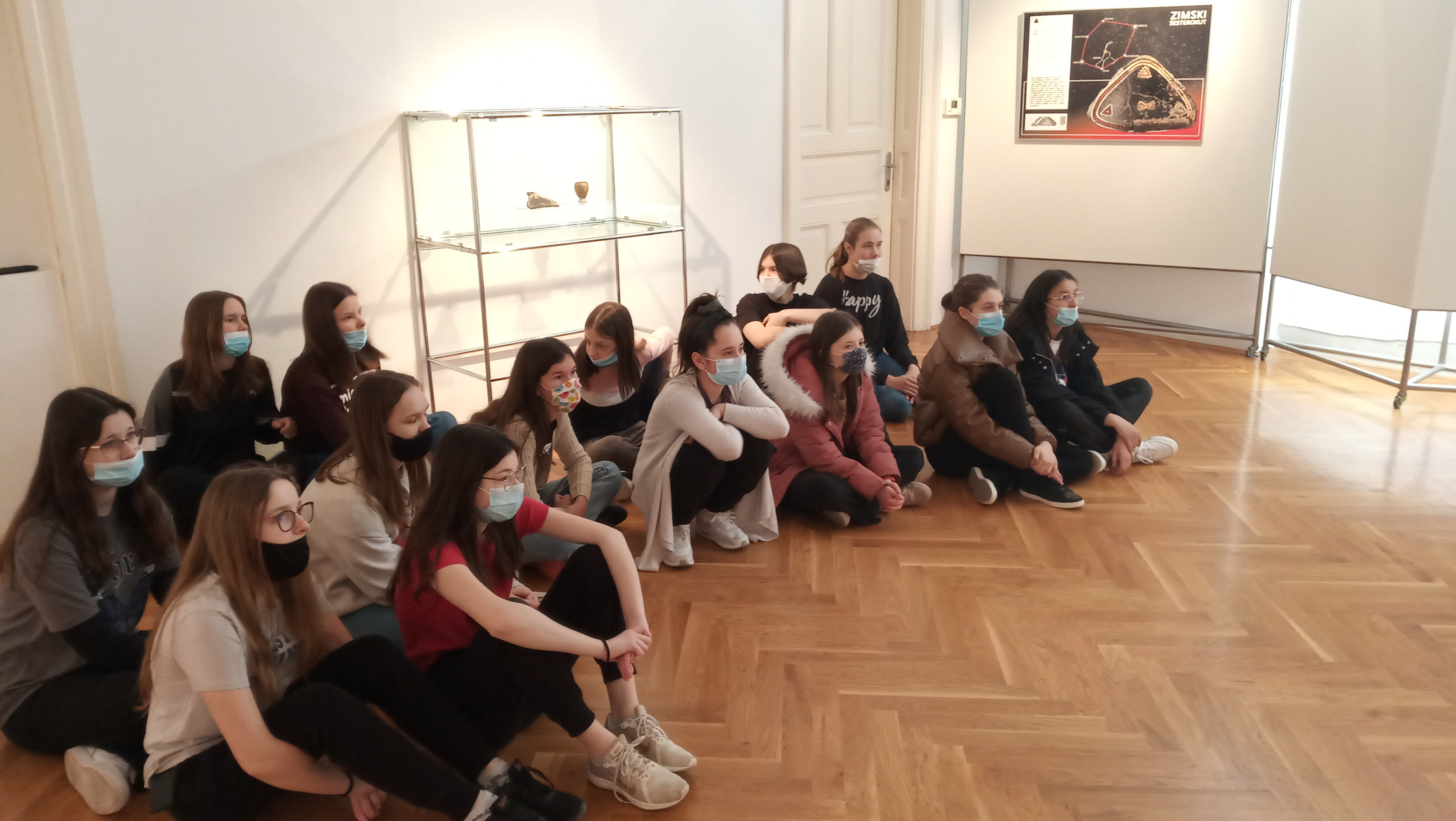 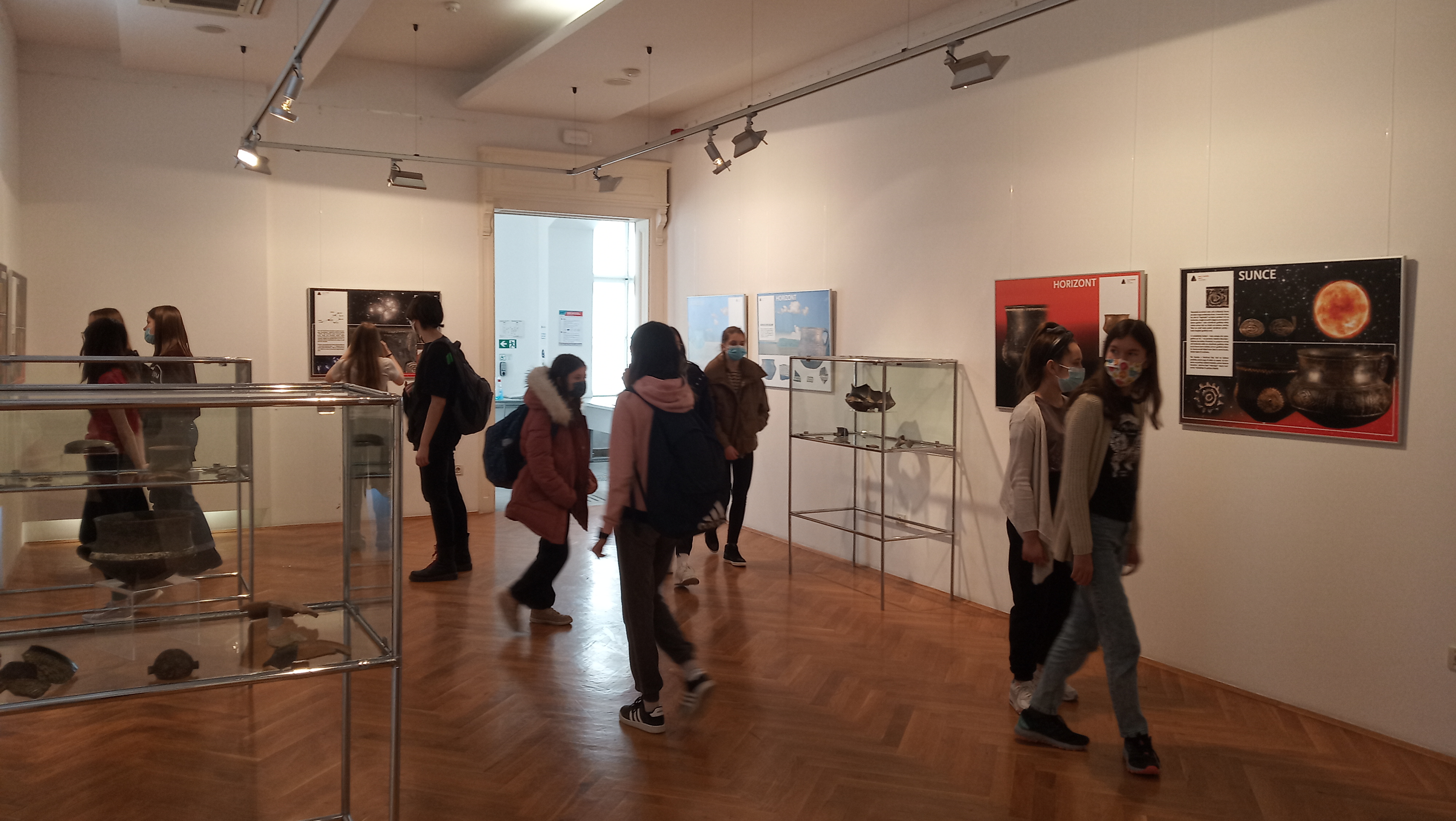 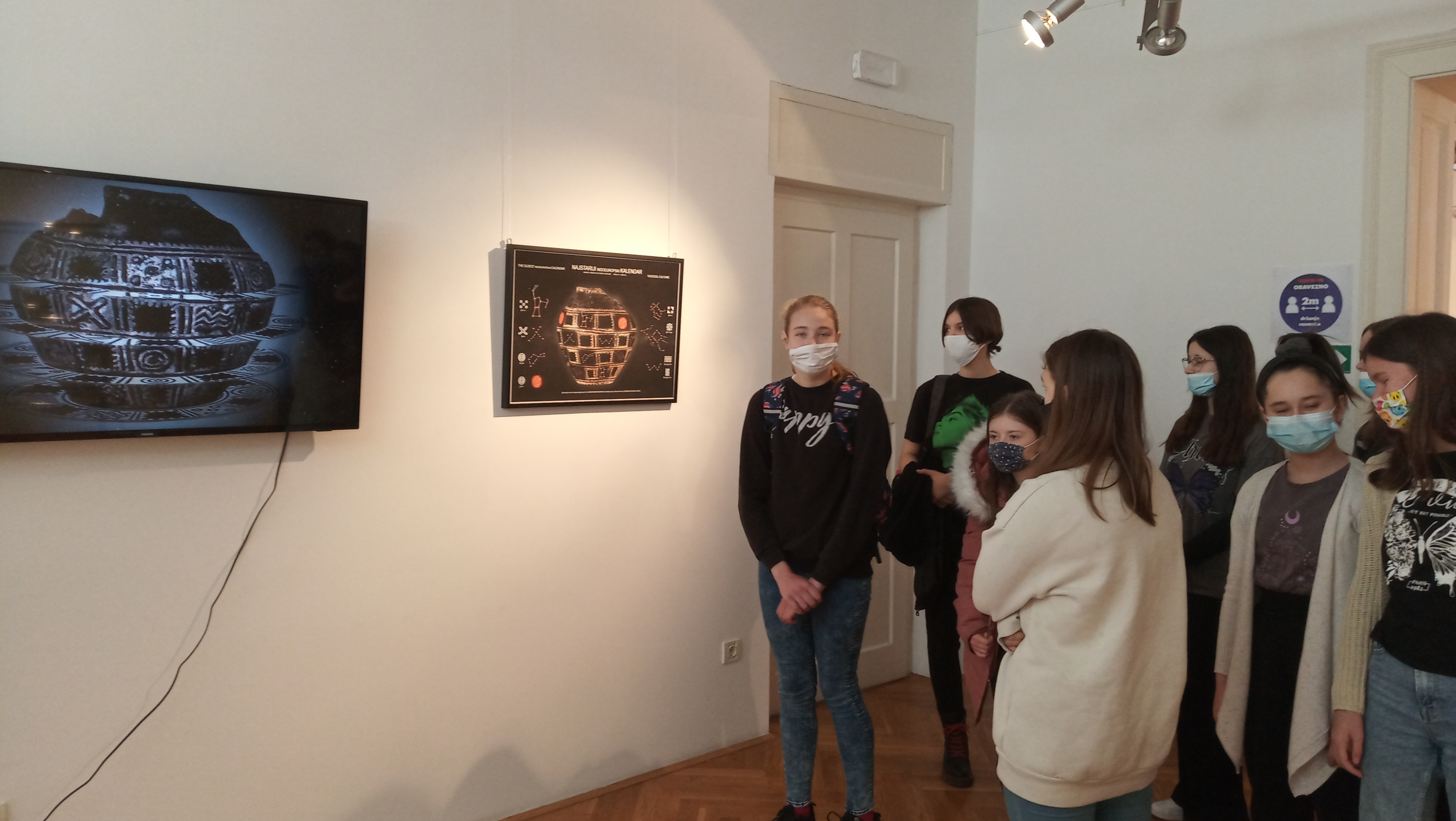 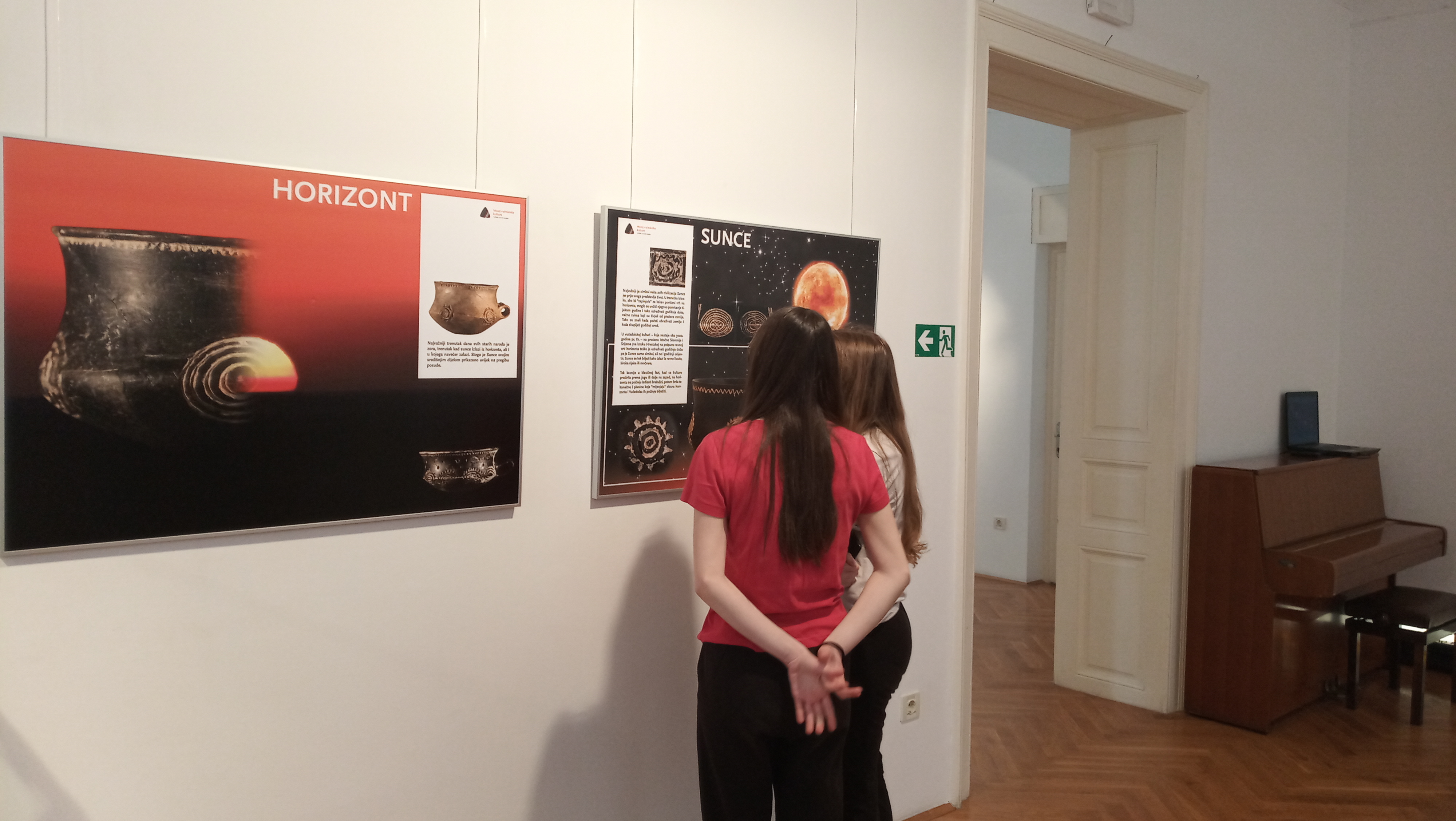 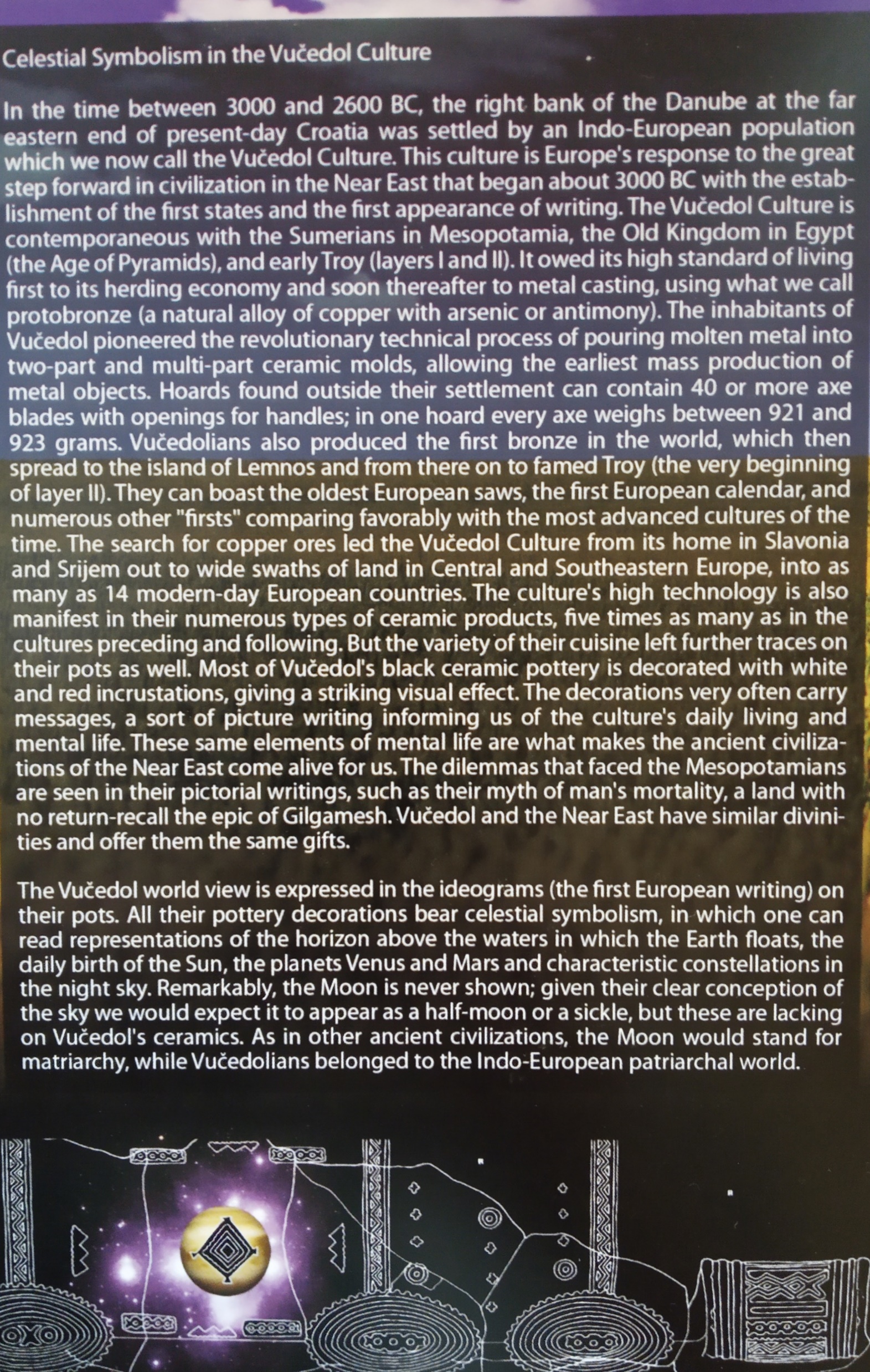 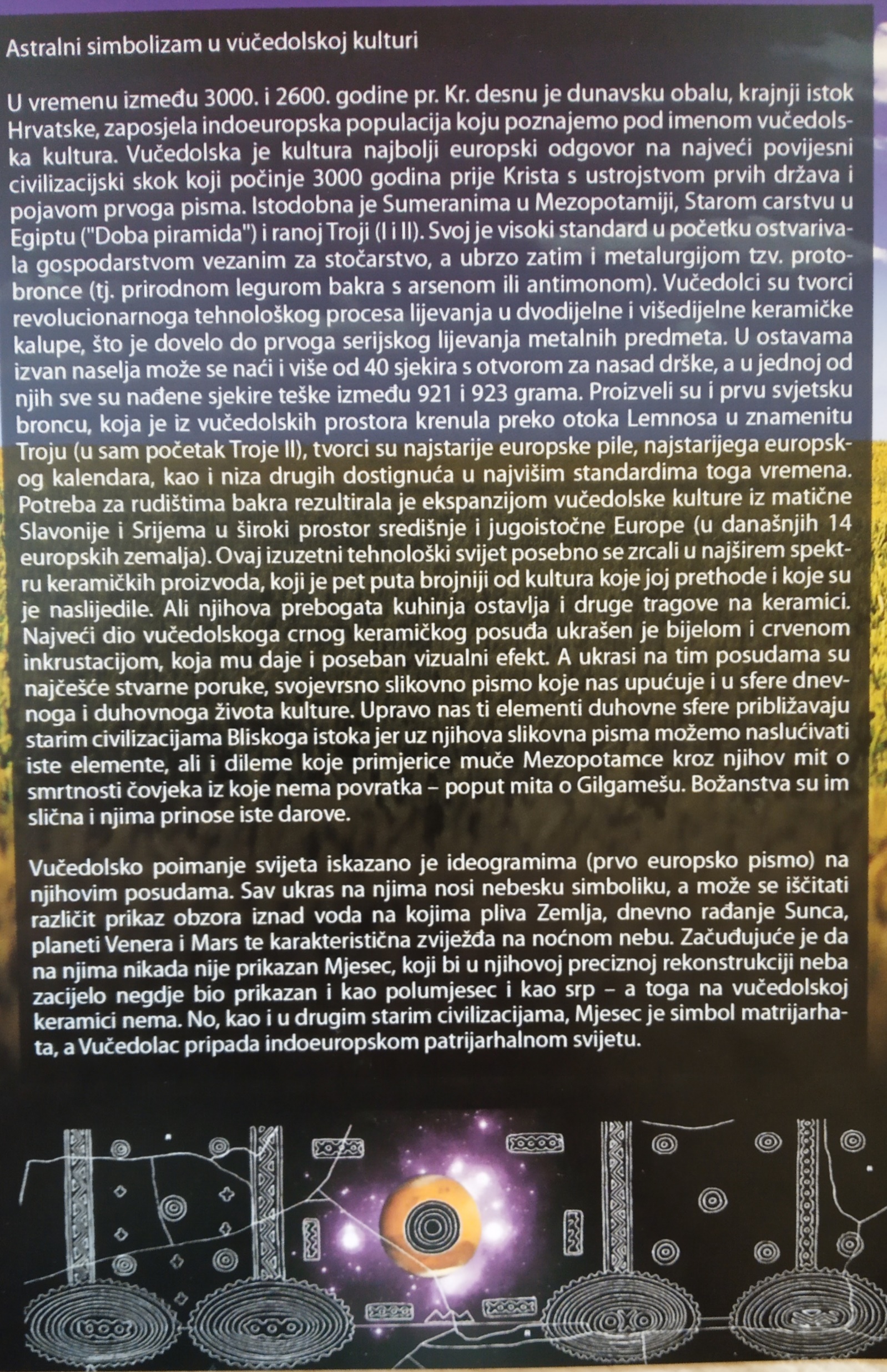